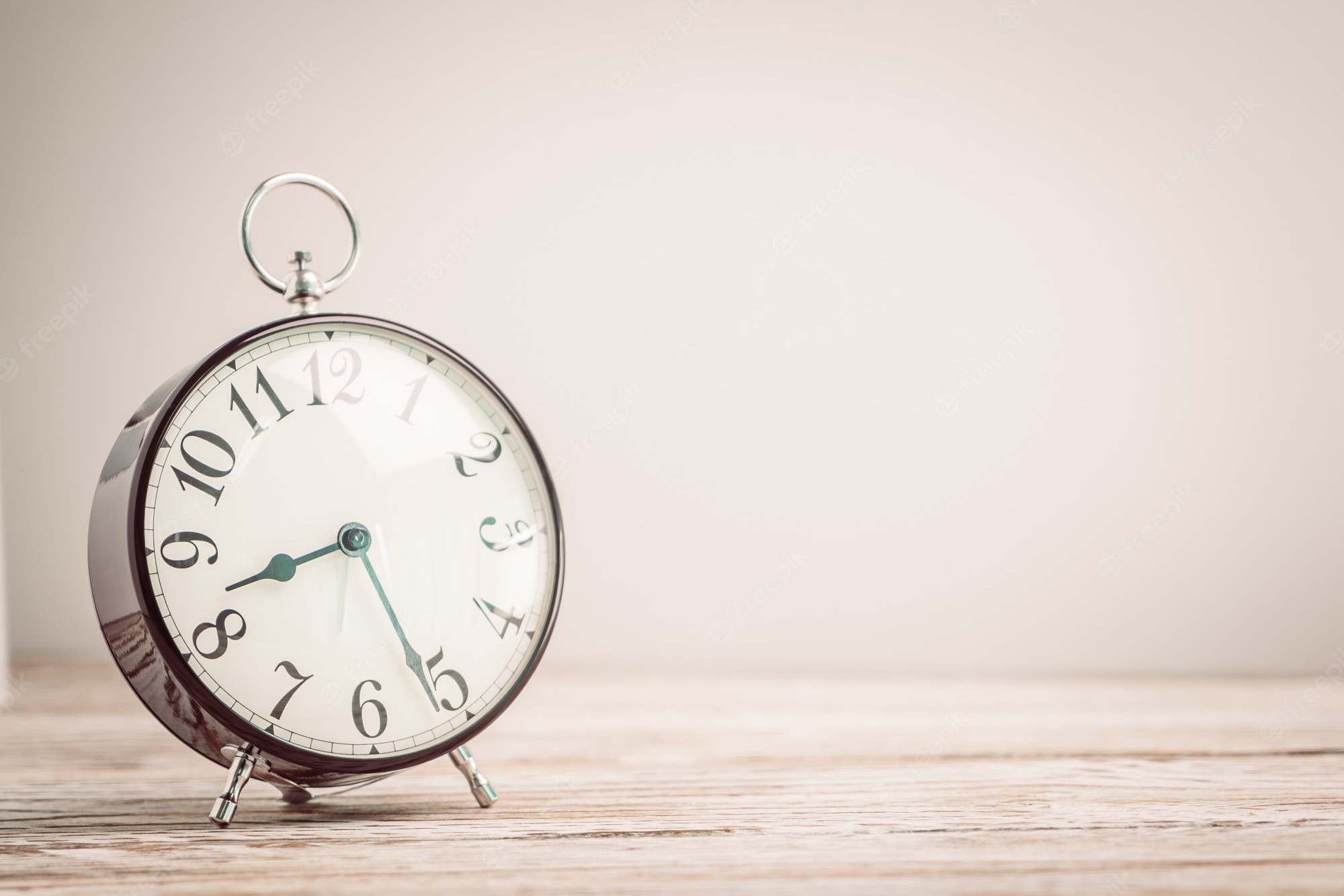 Walk As Wise, Making the Most of Your Time
Ephesians 5:13-17
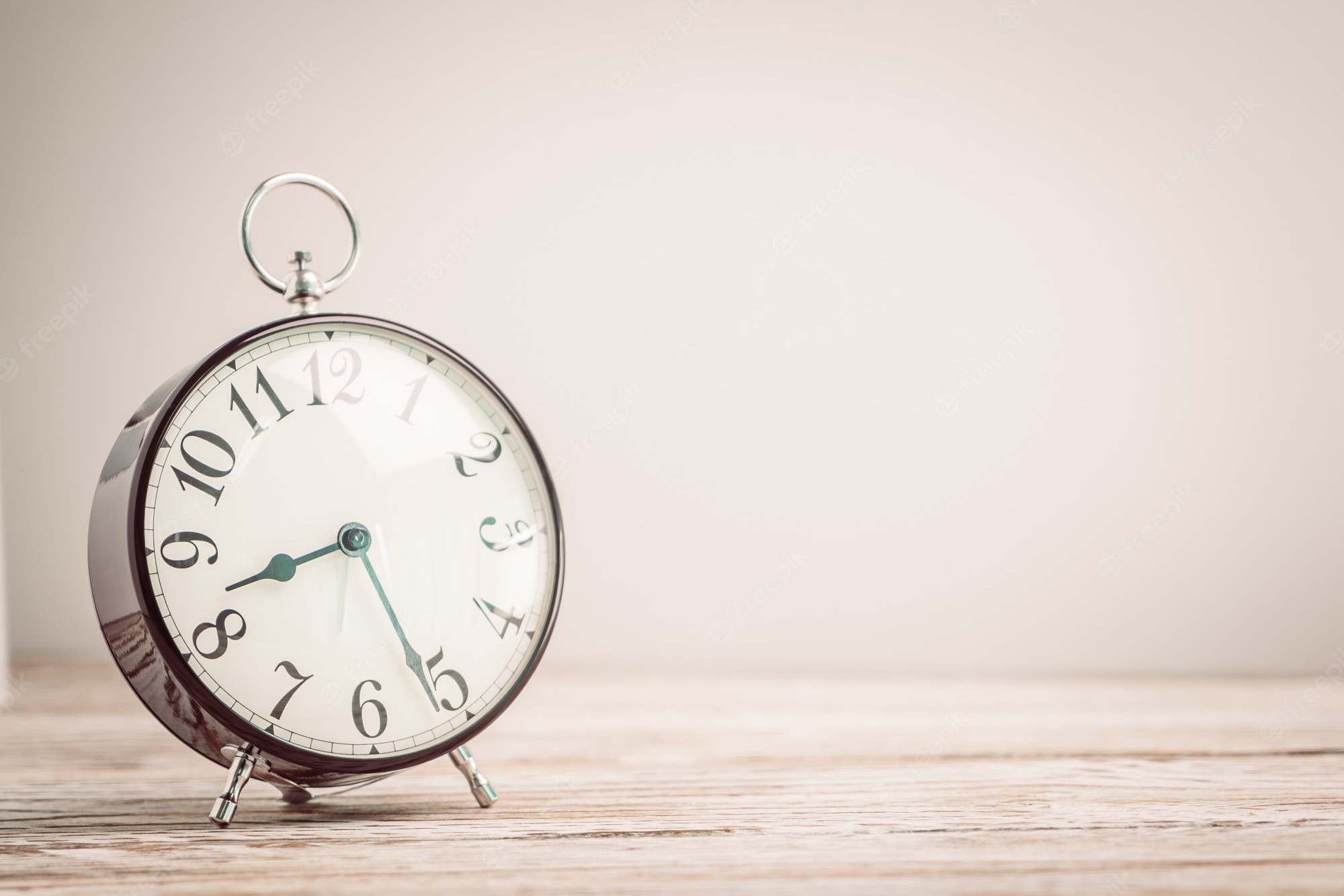 Act Now
GivingProv. 3:27-28; Prov. 19:17
Show MercyJas. 2:13; Matt. 5:7; Prov. 11:17
ForgivenessLord’s Prayer: Matt. 6:14-15
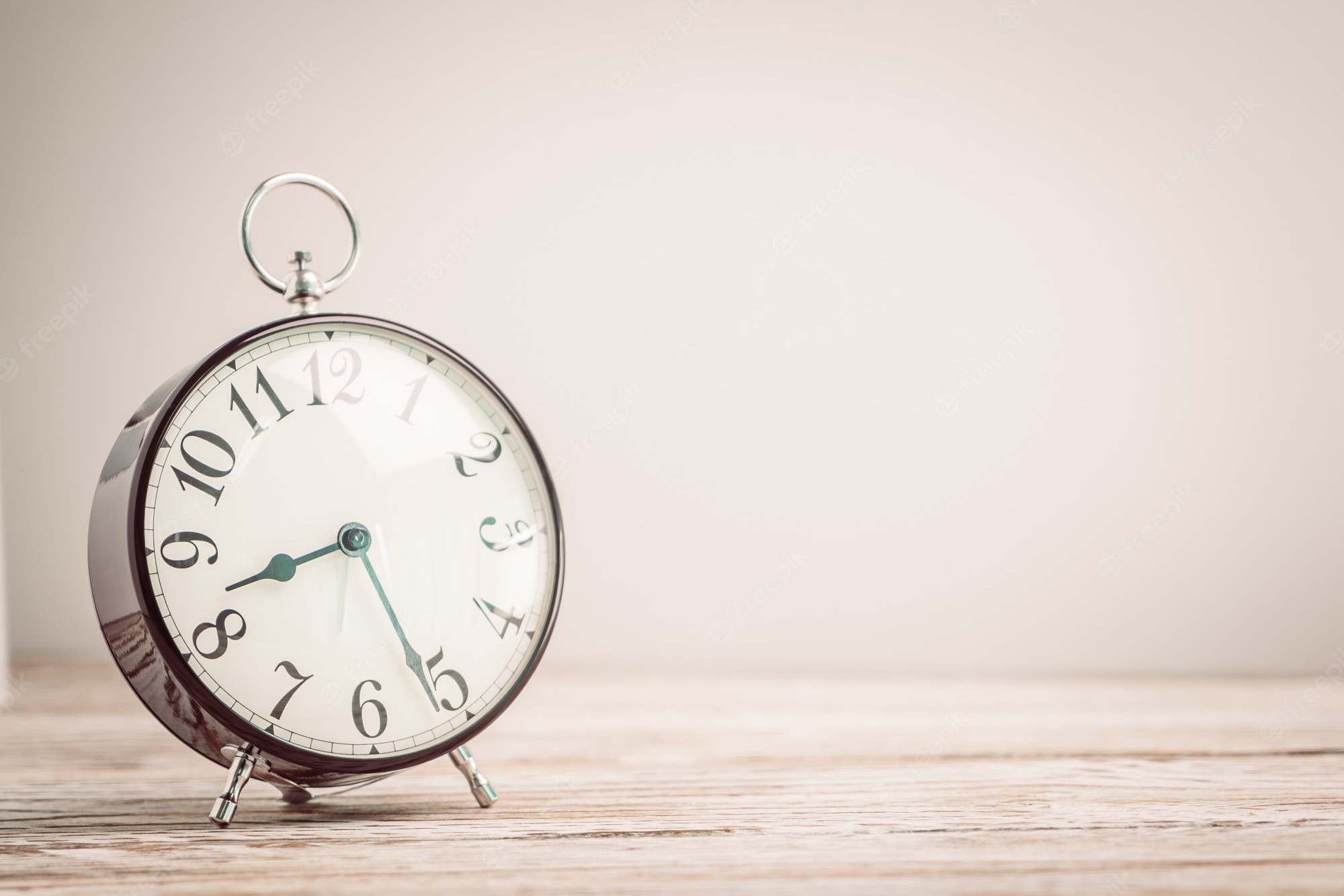 Galatians 5:22-24
“But the fruit of the Spirit is love, joy, peace, longsuffering, kindness, goodness, faithfulness, gentleness, self-control. Against such there is no law. And those who are Christ’s have crucified the flesh with its passions and desires.”
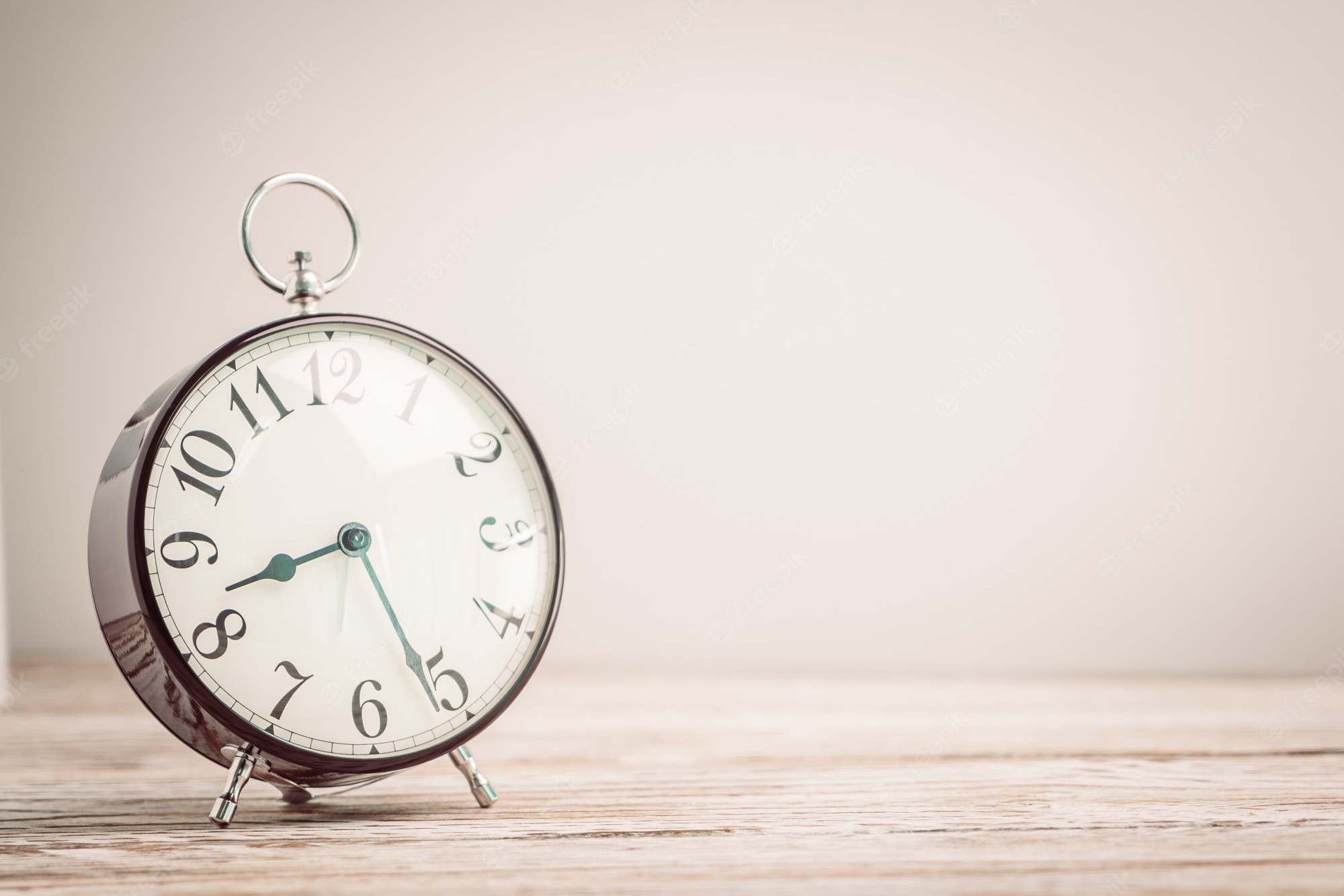 2 Peter 1:4-8
“by which have been given to us exceedingly great and precious promises, that through these you may be partakers of the divine nature, having escaped the corruption that is in the world through lust. But also for this very reason, giving all diligence, add to your faith virtue, to virtue knowledge,…”
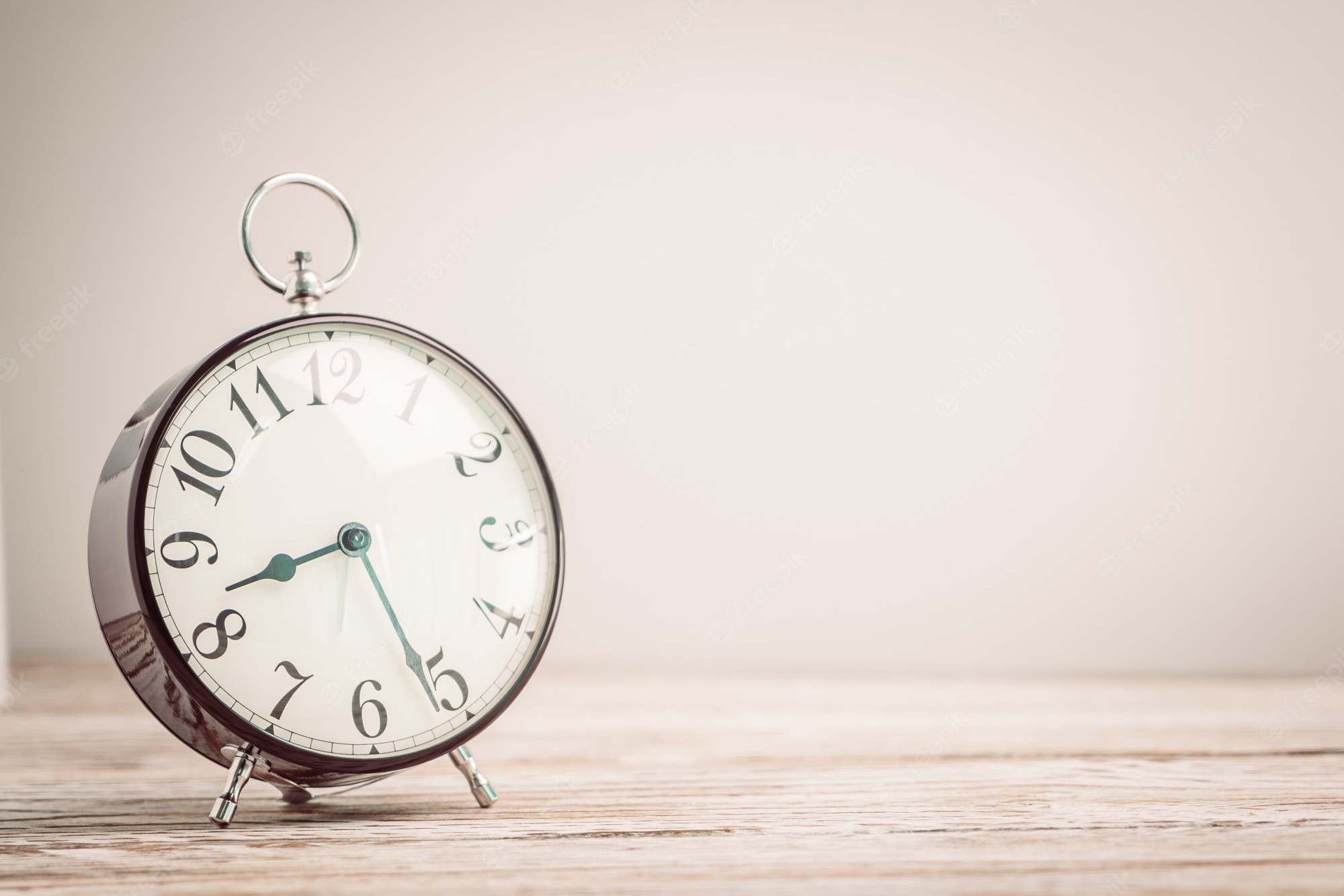 2 Peter 1:4-8
“…to knowledge self-control, to self-control perseverance, to perseverance godliness, to godliness brotherly kindness, and to brotherly kindness love. For if these things are yours and abound, you will be neither barren nor unfruitful in the knowledge of our Lord Jesus Christ.”
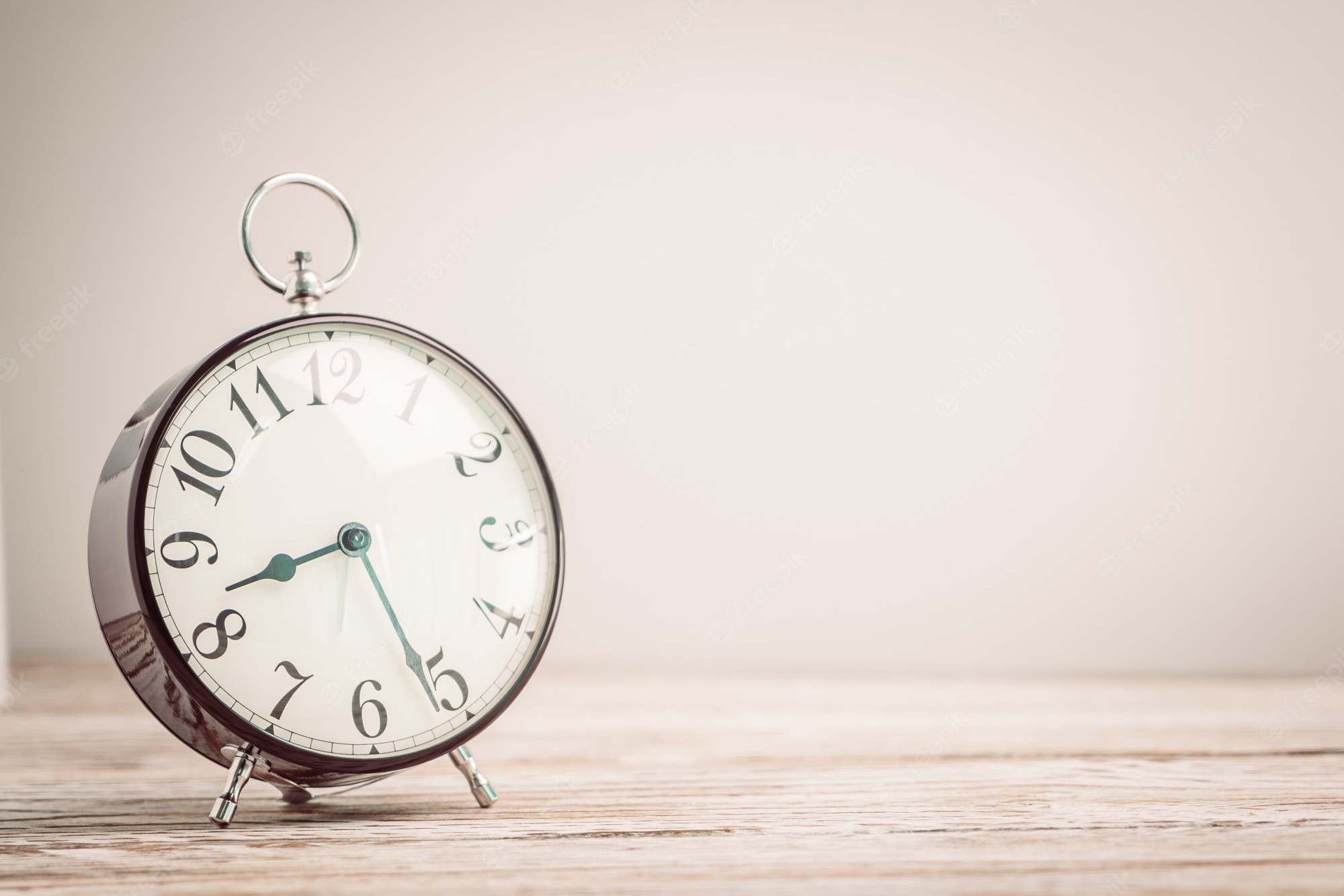 Invitation
John 3:3-5    Response & Teaching
Ezek. 33:18-19 	    Complacency 
Prov. 28:26				”
Hosea 13:4-6				”
Prov. 14:23		   Talk vs. Action
Rev. 12:12	        The Devil Knows
Eph. 6:12	      In A Spiritual War
Acts 2:37-41;  24:24-25;  26:28